AMERICAN GOVERNMENT
Chapter 8 THE MEDIA
PowerPoint Image Slideshow
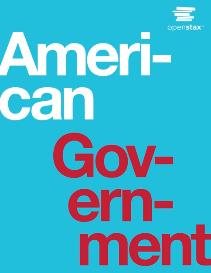 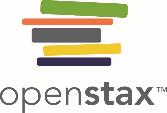 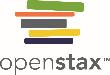 Figure 8.1
On August 8, 2015, activists for Black Lives Matter in Seattle commandeered presidential candidate Bernie Sanders’ campaign rally in an effort to get their message out. (credit: modification of work by Tiffany Von Arnim)
This OpenStax ancillary resource is © Rice University under a CC-BY 4.0 International license; it may be reproduced or modified but must be attributed to OpenStax, Rice University and any changes must be noted. Any images credited to other sources are similarly available for reproduction, but must be attributed to their sources.
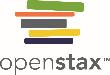 Figure 8.2
Age greatly influences the choice of news sources. Baby boomers are more likely to get news and information from television, while members of generation X and millennials are more likely to use social media.
This OpenStax ancillary resource is © Rice University under a CC-BY 4.0 International license; it may be reproduced or modified but must be attributed to OpenStax, Rice University and any changes must be noted. Any images credited to other sources are similarly available for reproduction, but must be attributed to their sources.
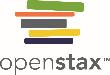 Figure 8.3
In 1983, fifty companies owned 90 percent of U.S. media. By 2012, just six conglomerates controlled the same percentage of U.S. media outlets.
This OpenStax ancillary resource is © Rice University under a CC-BY 4.0 International license; it may be reproduced or modified but must be attributed to OpenStax, Rice University and any changes must be noted. Any images credited to other sources are similarly available for reproduction, but must be attributed to their sources.
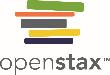 Figure 8.4
Christiane Amanpour accepts the award for the Association for International Broadcasting’s Personality of the Year on November 4, 2015. (credit: AIB (Association for International Broadcasting))
This OpenStax ancillary resource is © Rice University under a CC-BY 4.0 International license; it may be reproduced or modified but must be attributed to OpenStax, Rice University and any changes must be noted. Any images credited to other sources are similarly available for reproduction, but must be attributed to their sources.
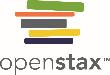 Figure 8.5
Meetings of local governance, such as this meeting of the Independence City Council in Missouri, are rarely attended by more than gadflies and journalists. (credit: “MoBikeFed”/Flickr)
This OpenStax ancillary resource is © Rice University under a CC-BY 4.0 International license; it may be reproduced or modified but must be attributed to OpenStax, Rice University and any changes must be noted. Any images credited to other sources are similarly available for reproduction, but must be attributed to their sources.
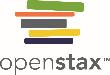 Figure 8.6
Benjamin Day (a) founded the first U.S. penny press, The Sun, in 1833. The Sun, whose front page from November 26, 1834, is shown above (b), was a morning newspaper published in New York from 1833 to 1950.
This OpenStax ancillary resource is © Rice University under a CC-BY 4.0 International license; it may be reproduced or modified but must be attributed to OpenStax, Rice University and any changes must be noted. Any images credited to other sources are similarly available for reproduction, but must be attributed to their sources.
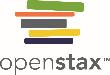 Figure 8.7
The “golden age of radio” included comedy shows like Easy Aces, starring Goodman and Jane Ace (a), and Amos ’n’ Andy, starring Freeman Gosden and Charles Correll, shown here celebrating their program’s tenth anniversary in 1938 (b). These programs helped amuse families during the dark years of the Depression.
This OpenStax ancillary resource is © Rice University under a CC-BY 4.0 International license; it may be reproduced or modified but must be attributed to OpenStax, Rice University and any changes must be noted. Any images credited to other sources are similarly available for reproduction, but must be attributed to their sources.
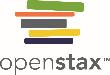 Figure 8.8
As radio listenership became widespread in the 1930s (a), President Franklin D. Roosevelt took advantage of this new medium to broadcast his “fireside chats” and bring ordinary Americans into the president’s world (b). (credit a: modification of work by George W. Ackerman; credit b: modification of work by the Library of Congress)
This OpenStax ancillary resource is © Rice University under a CC-BY 4.0 International license; it may be reproduced or modified but must be attributed to OpenStax, Rice University and any changes must be noted. Any images credited to other sources are similarly available for reproduction, but must be attributed to their sources.
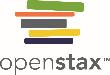 Figure 8.9
Edward R. Murrow’s move to television increased the visibility of network news. In    The Challenge of Ideas (1961) pictured above, Murrow discussed the Cold War between the Soviet Union and the United States alongside films stars such as John Wayne.
This OpenStax ancillary resource is © Rice University under a CC-BY 4.0 International license; it may be reproduced or modified but must be attributed to OpenStax, Rice University and any changes must be noted. Any images credited to other sources are similarly available for reproduction, but must be attributed to their sources.
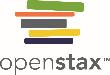 Figure 8.10
Presidents Clinton and Bush were both called upon to calm the people after mass killings. In April 1996, President Bill Clinton and First Lady Hillary Rodham Clinton lay flowers at the site of the former Alfred P. Murrah federal building just before the one-year anniversary of the Oklahoma City bombing (a). Three days after the terrorist attacks of 9/11 brought down the World Trade Center in New York City, George W. Bush declares to the crowd, “I can hear you! The rest of the world hears you! And the people . . . and the people who knocked these buildings down will hear all of us soon!” (b)
This OpenStax ancillary resource is © Rice University under a CC-BY 4.0 International license; it may be reproduced or modified but must be attributed to OpenStax, Rice University and any changes must be noted. Any images credited to other sources are similarly available for reproduction, but must be attributed to their sources.
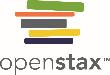 Figure 8.11
In June 2009, Stephen Colbert of The Colbert Report took his soft news show on the road, heading to Iraq for a week. During the first episode, Colbert interviewed Ray Odierno, commanding general of the coalition forces stationed in Iraq. (credit: The U.S. Army)
This OpenStax ancillary resource is © Rice University under a CC-BY 4.0 International license; it may be reproduced or modified but must be attributed to OpenStax, Rice University and any changes must be noted. Any images credited to other sources are similarly available for reproduction, but must be attributed to their sources.
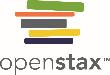 Figure 8.12
In defending John Peter Zenger against charges of libel against colonial governor William Cosby, Andrew Hamilton argued that a statement is not libelous if it can be proved. (credit: modification of work by the Library of Congress)
This OpenStax ancillary resource is © Rice University under a CC-BY 4.0 International license; it may be reproduced or modified but must be attributed to OpenStax, Rice University and any changes must be noted. Any images credited to other sources are similarly available for reproduction, but must be attributed to their sources.
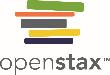 Figure 8.13
In November 2013, the leadership of the FCC included (from left to right) Ajit Pai, Mignon Clyburn, Chairman Tom Wheeler, Jessica Rosenworcel, and Michael O’Rielly. (credit: Federal Communications Commission)
This OpenStax ancillary resource is © Rice University under a CC-BY 4.0 International license; it may be reproduced or modified but must be attributed to OpenStax, Rice University and any changes must be noted. Any images credited to other sources are similarly available for reproduction, but must be attributed to their sources.
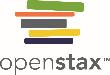 Figure 8.14
On October 22, 2015, the House Select Committee on Benghazi listened to testimony from former Secretary of State Hillary Clinton for close to eleven hours.
This OpenStax ancillary resource is © Rice University under a CC-BY 4.0 International license; it may be reproduced or modified but must be attributed to OpenStax, Rice University and any changes must be noted. Any images credited to other sources are similarly available for reproduction, but must be attributed to their sources.
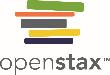 Figure 8.15
President Barack Obama and White House correspondent Helen Thomas set aside their differences over transparency to enjoy cupcakes in honor of their shared birthday on August 4, 2009.
This OpenStax ancillary resource is © Rice University under a CC-BY 4.0 International license; it may be reproduced or modified but must be attributed to OpenStax, Rice University and any changes must be noted. Any images credited to other sources are similarly available for reproduction, but must be attributed to their sources.
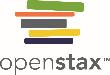 Figure 8.16
Civil war in Syria has led many to flee the country, including this woman living in a Syrian refugee camp in Jordan in September 2015. Episodic framing of the stories of Syrian refugees, and their deaths, turned government inaction into action. (credit: Enes Reyhan)
This OpenStax ancillary resource is © Rice University under a CC-BY 4.0 International license; it may be reproduced or modified but must be attributed to OpenStax, Rice University and any changes must be noted. Any images credited to other sources are similarly available for reproduction, but must be attributed to their sources.
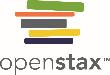 Figure 8.17
Media coverage of campaigns is increasingly negative, with cable news stations demonstrating more bias in their framing of stories during the 2012 campaign.
This OpenStax ancillary resource is © Rice University under a CC-BY 4.0 International license; it may be reproduced or modified but must be attributed to OpenStax, Rice University and any changes must be noted. Any images credited to other sources are similarly available for reproduction, but must be attributed to their sources.
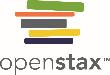 Figure 8.18
First Lady Nancy Reagan speaks at a “Just Say No” rally in Los Angeles on May 13, 1987 (a). The Drug Abuse Resistance Education (D.A.R.E.) is an anti-drug, anti-gang program founded in 1983 by a joint initiative of the Los Angeles Police Department and the Los Angeles Unified School District.
This OpenStax ancillary resource is © Rice University under a CC-BY 4.0 International license; it may be reproduced or modified but must be attributed to OpenStax, Rice University and any changes must be noted. Any images credited to other sources are similarly available for reproduction, but must be attributed to their sources.
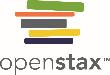 Figure 8.19
When Sarah Palin found herself on the national stage at the Republican Convention in September 2008, media coverage about her selection as John McCain’s running mate included numerous questions about her ability to serve based on personal family history. Attacks on candidates’ families lead many women to postpone or avoid running for office. (credit: Carol Highsmith)
This OpenStax ancillary resource is © Rice University under a CC-BY 4.0 International license; it may be reproduced or modified but must be attributed to OpenStax, Rice University and any changes must be noted. Any images credited to other sources are similarly available for reproduction, but must be attributed to their sources.